Analytic Geometry and Conic Sections
Precalculus
Chapter 7
This Slideshow was developed to accompany the textbook
Precalculus
By Richard Wright
https://www.andrews.edu/~rwright/Precalculus-RLW/Text/TOC.html
Some examples and diagrams are taken from the textbook.
Slides created by 
Richard Wright, Andrews Academy 
rwright@andrews.edu
7-01 Lines
In this section, you will:
Find the inclination of a line.
Calculate the angle between two lines.
Find the distance between a point and a line.
7-01 Lines
Conic sections
Intersections of a plane with a double cone
7-01 Lines
Parabola
Ellipse
Hyperbola
7-01 Lines
Point
Single Line
Intersecting Lines
Degenerate
Degenerate
Degenerate
[Speaker Notes: The point and lines are called degenerate conic sections because they do not produce curves.]
7-01 Lines
[Speaker Notes: m = slope]
7-01 Lines
Find the inclination of 4x − 2y + 5 = 0.
7-01 Lines
7-01 Lines
7-01 Lines
7-01 Lines
7-01 Lines
7-02 Parabolas
In this section, you will:
Find the focus, vertex, and directrix of a parabola.
Write the standard equation of a parabola.
Graph a parabola.
7-02 Parabolas
Parabolas
set of all points in a plane that are equidistant from a fixed line, called the directrix and a fixed point, called the focus. 
Vertex
max or min point
midpoint between the focus and directrix. 
Axis of symmetry
line perpendicular to the directrix
goes through the focus and vertex. 
Parabola bends around the focus and away from the directrix.
7-02 Parabolas
Vertical Parabola
Horizontal Parabola
7-02 Parabolas
7-02 Parabolas
Find the standard form of the equations of a parabola with vertex at (0, 0) and focus (-2, 0).
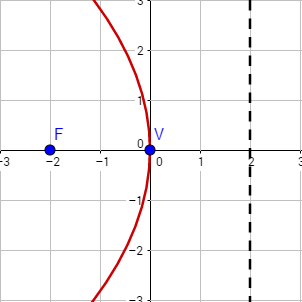 7-02 Parabolas
7-02 Parabolas
7-02 Parabolas
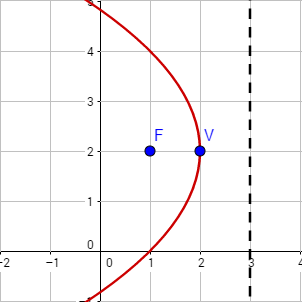 7-03 Ellipses and Circles
In this section, you will:
Find the foci, vertices, and covertices of an ellipse.
Write the standard equation of an ellipse.
Graph an ellipse.
7-03 Ellipses and Circles
Ellipse
Set of all points in a plane where the sum of the distances to two fixed points, foci, is constant. 
Major axis
Longest segment across the ellipse
Connects the two vertices. 
Minor axis
Shortest segment across the ellipse
Connects the two covertices. 
Circle
Special form of an ellipse where both foci are at the center.
7-03 Ellipses and Circles
Horizontal Ellipse
Vertical Ellipse
a = distance from center to vertex
b = distance from center to covertex
c = distance from center to focus
7-03 Ellipses and Circles
7-03 Ellipses and Circles
Find the standard form of the ellipse centered at (1, 2) with major axis length 10 and foci (-2, 2) and (4, 2).
7-03 Ellipses and Circles
7-03 Ellipses and Circles
7-03 Ellipses and Circles
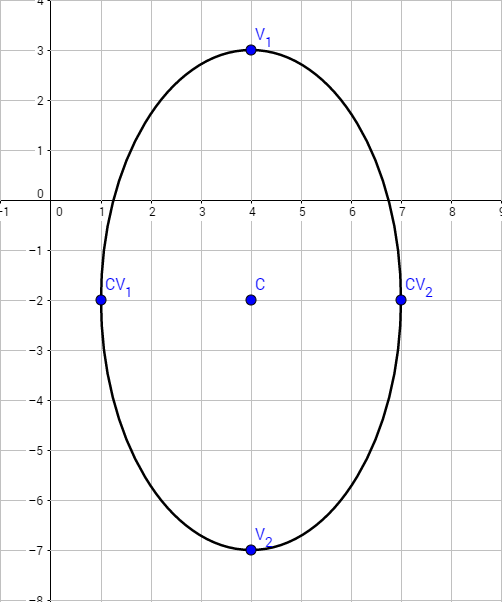 7-03 Ellipses and Circles
7-04 Hyperbolas
In this section, you will:
Find the foci, vertices, covertices, and asymptotes of a hyperbola.
Write the standard equation of a hyperbola.
Graph a hyperbola.
Classify conics based on the general equation.
7-04 Hyperbolas
Hyperbolas
Set of all points in a plane where the difference of the distances from two set points, foci, is constant. 
d1 – d2 = constant.
7-04 Hyperbolas
Horizontal Hyperbola
Vertical Hyperbola
7-04 Hyperbolas
7-04 Hyperbolas
Find the standard form of the hyperbola centered at (1, 2) with transverse axis length 10 and foci (-5, 2) and (7, 2).
7-04 Hyperbolas
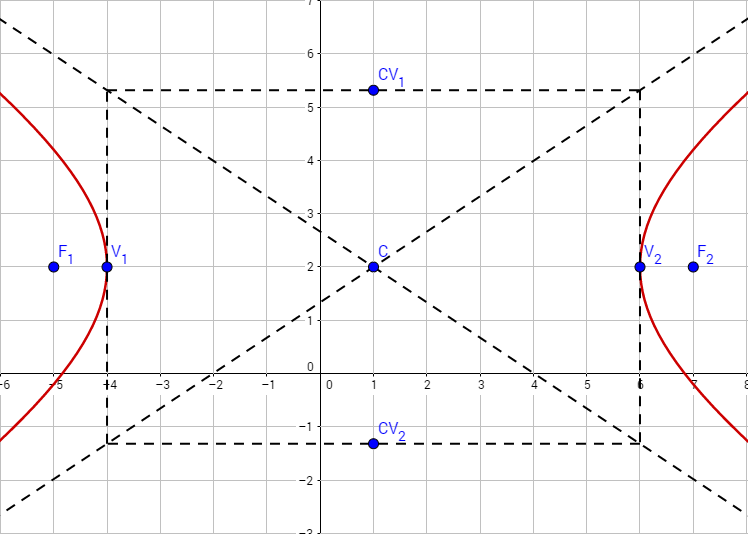 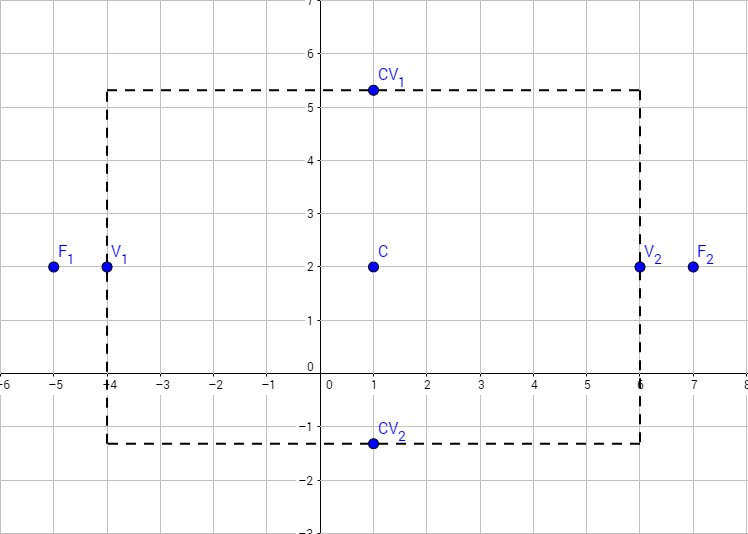 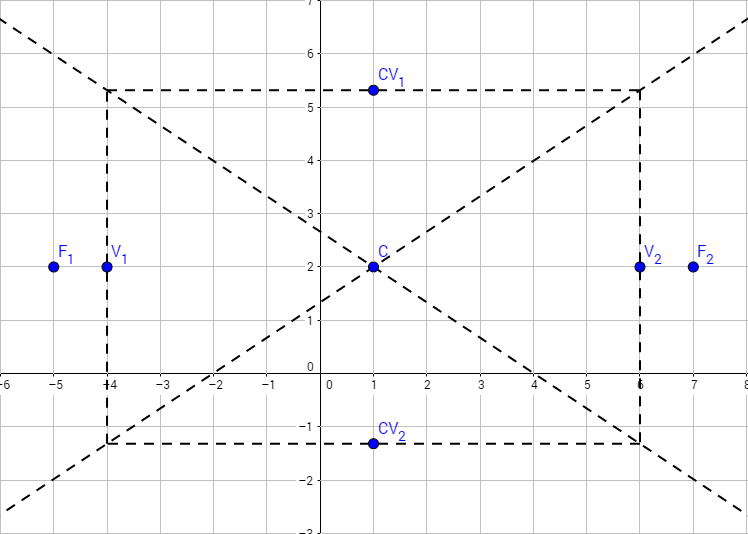 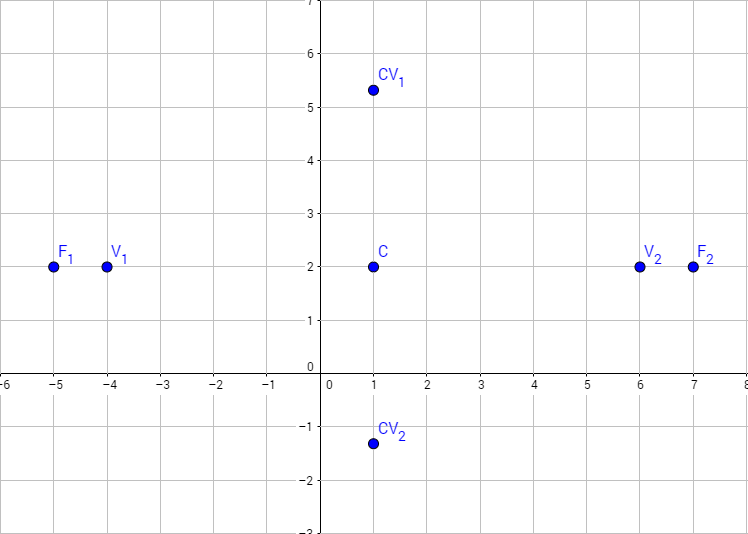 7-04 Hyperbolas
7-04 Hyperbolas
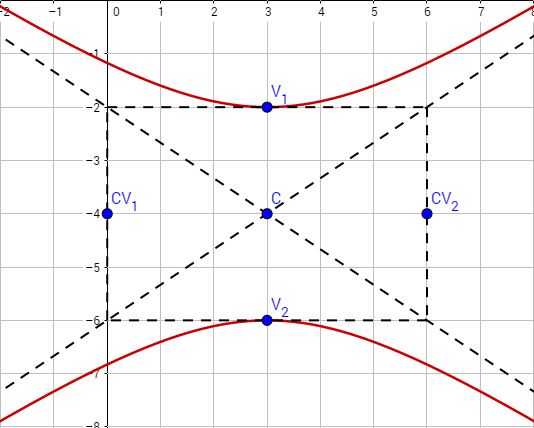 7-04 Hyperbolas
7-05 Rotated Conics
In this section, you will:
Write rotated conics equations in standard form.
Graph rotated conics.
Classify conics by their equation.
7-05 Rotated Conics
7-05 Rotated Conics
Classify Rotated Conics
If the conic is in the form Ax2 + Bxy + Cy2 + Dx + Ey + F = 0, then
If B2 – 4AC < 0 → ellipse or circle
If B2 – 4AC = 0 → parabola
If B2 – 4AC > 0 → hyperbola
7-05 Rotated Conics
7-05 Rotated Conics
Graph a Rotated Conic
Draw the rotated axes.
Using the rotated axes, sketch the conic.
7-05 Rotated Conics
7-05 Rotated Conics
7-05 Rotated Conics
7-05 Rotated Conics
7-05 Rotated Conics
7-05 Rotated Conics
7-05 Rotated Conics
Substitute these into the original equation and simplify.
7-05 Rotated Conics
7-05 Rotated Conics
7-06 Parametric Equations
In this section, you will:
Graph parametric equations.
Write parametric equations.
Eliminate the parameter.
7-06 Parametric Equations
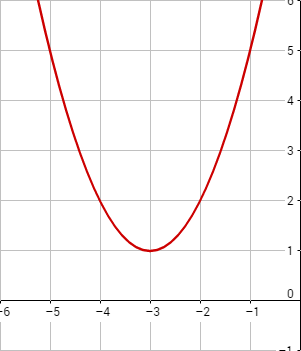 7-06 Parametric Equations
7-06 Parametric Equations
Eliminating the Parameter
Solve one equation for parameter
Substitute it into the other equation
7-06 Parametric Equations
7-06 Parametric Equations
Finding parametric equations
Choose something convenient to equal t
7-06 Parametric Equations
7-07 Polar Coordinates
In this section, you will:
Graph polar coordinates
Represent the same point multiple ways
Convert between polar and rectangular coordinates
7-07 Polar Coordinates
7-07 Polar Coordinates
7-07 Polar Coordinates
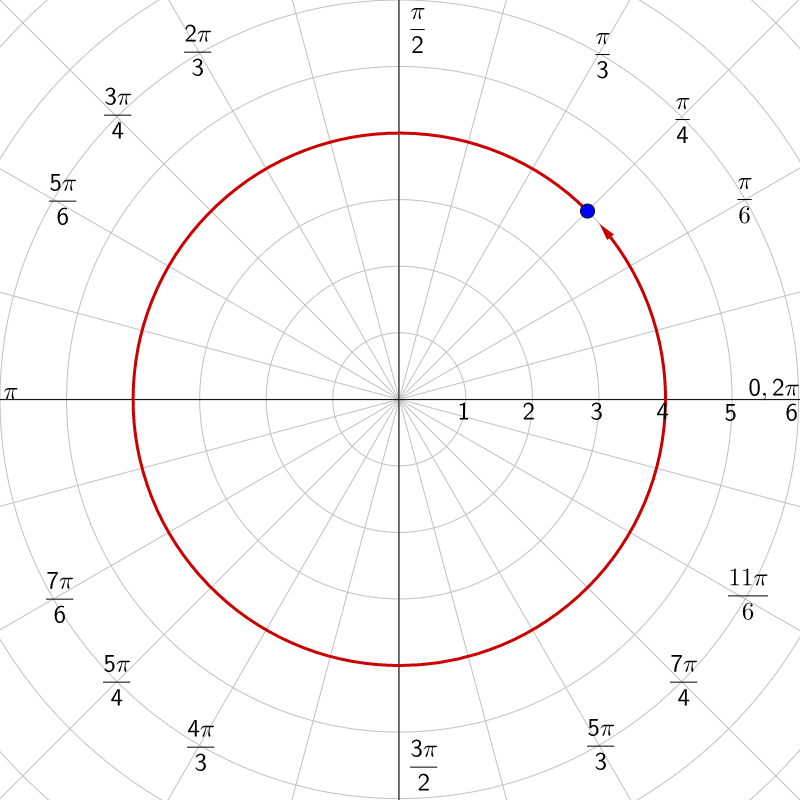 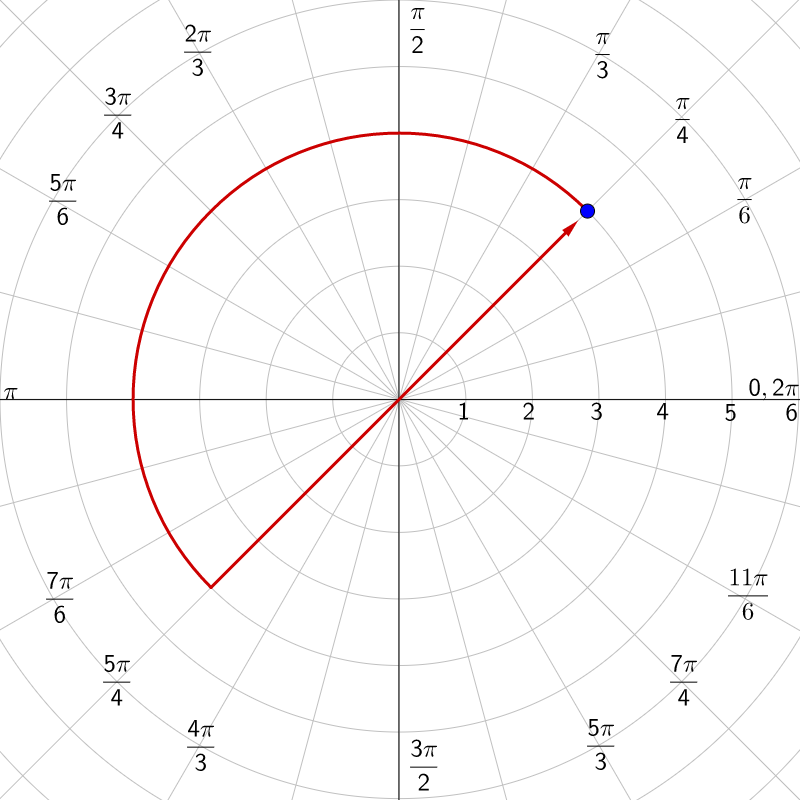 7-07 Polar Coordinates
7-07 Polar Coordinates
7-07 Polar Coordinates
7-07 Polar Coordinates
7-07 Polar Coordinates
7-08 Graphs of Polar Equations
In this section, you will:
Graph polar equations
Identify symmetry in polar equations
Find maximums and zeros of polar equations
7-08 Graphs of Polar Equations
7-08 Graphs of Polar Equations
7-08 Graphs of Polar Equations
7-08 Graphs of Polar Equations
7-08 Graphs of Polar Equations
Maximums and Zeros of Polar Equations
Maximums occurs when |r| is largest.
Find angles where the trigonometric function is at its maximum.
Zeros occur when r = 0.
Find angles where the trigonometric function is 0.
7-08 Graphs of Polar Equations
7-09 Polar Graphs of Conics
In this section, you will:
Identify the type of a conic from its polar equation
Find the polar equation of a conic
7-09 Polar Graphs of Conics
7-09 Polar Graphs of Conics
e < 1 Ellipse
e = 1 Parabola
e > 1 Hyperbola
p = distance from focus to directrix
One focus is (0, 0)
The conic bends around the focus and away from directrix
7-09 Polar Graphs of Conics
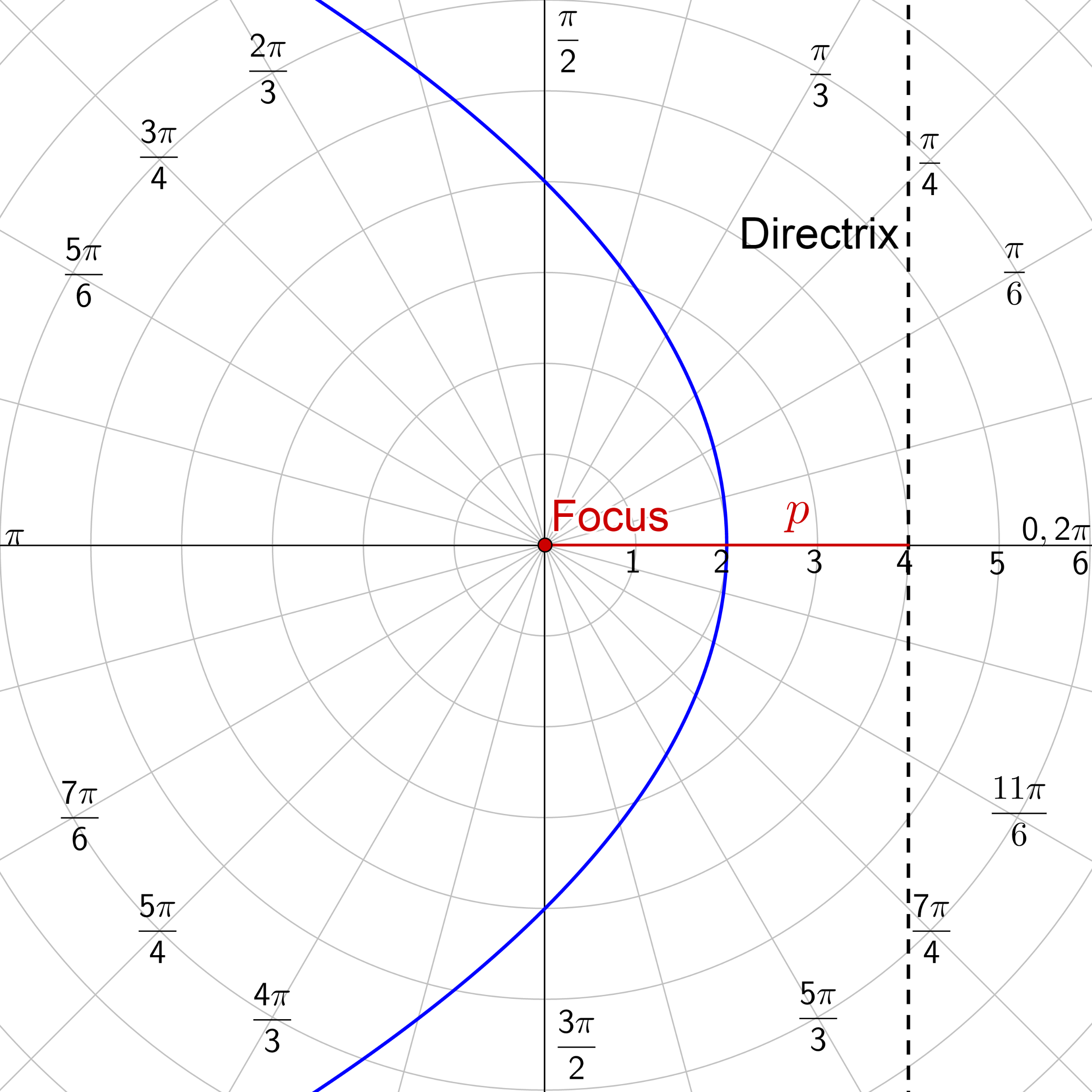 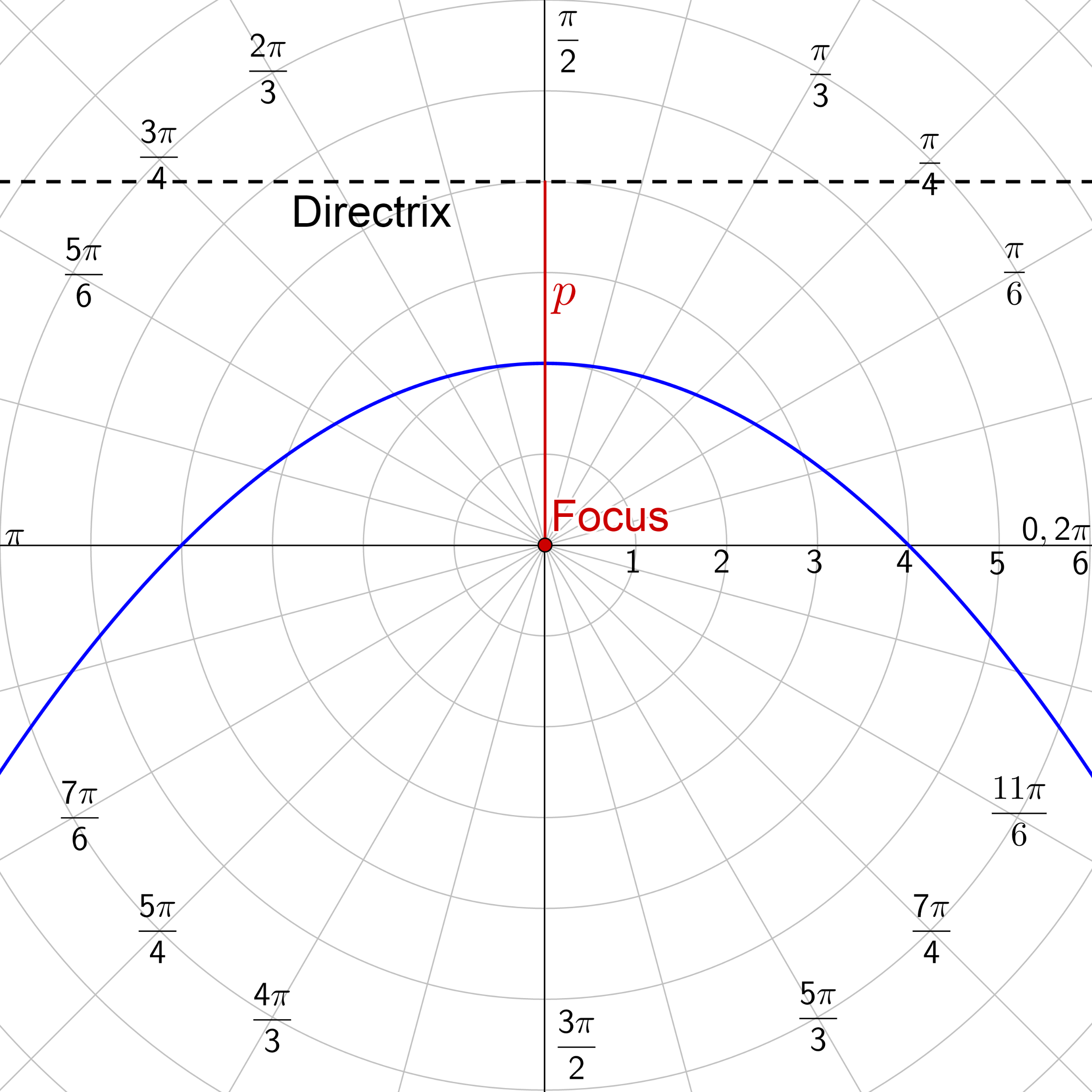 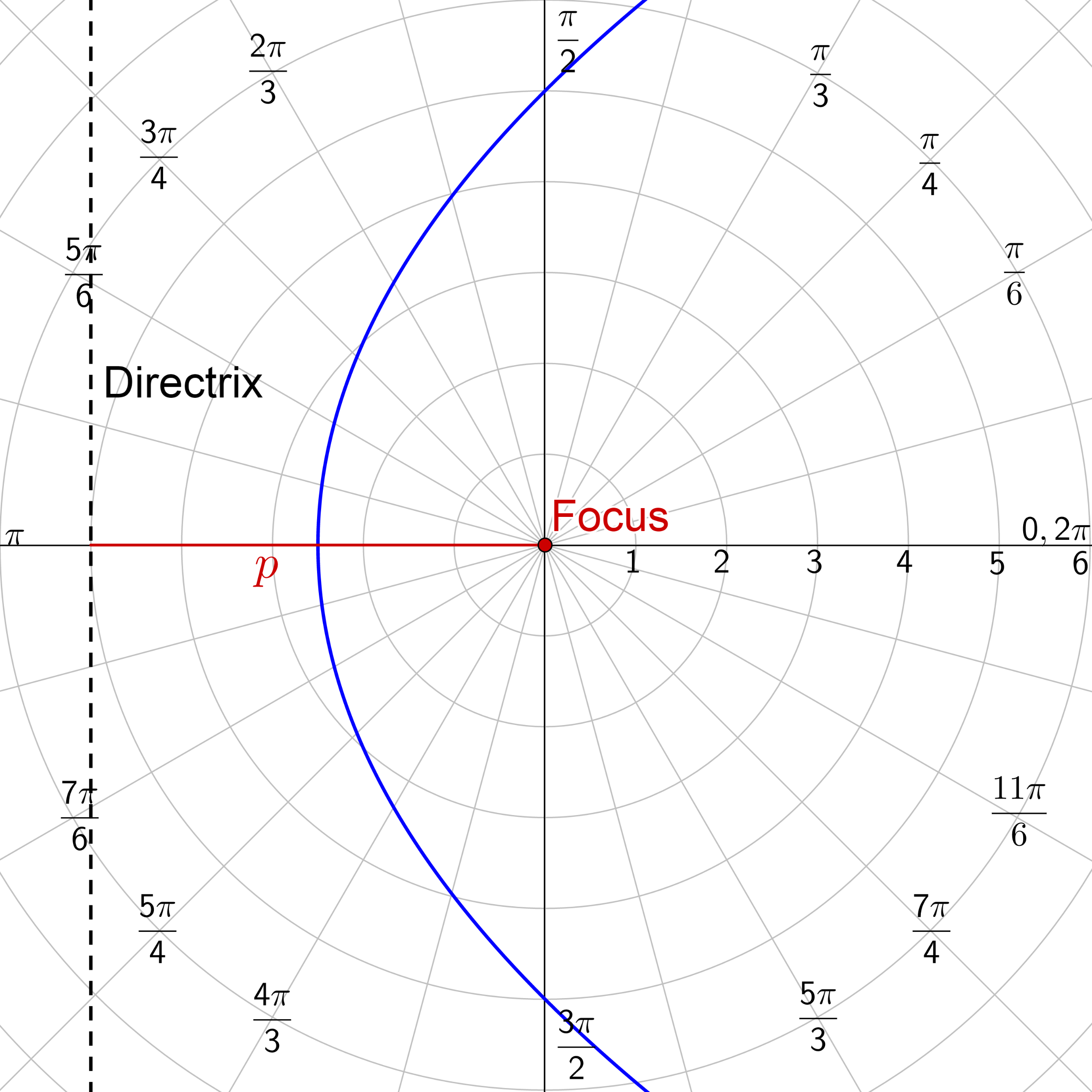 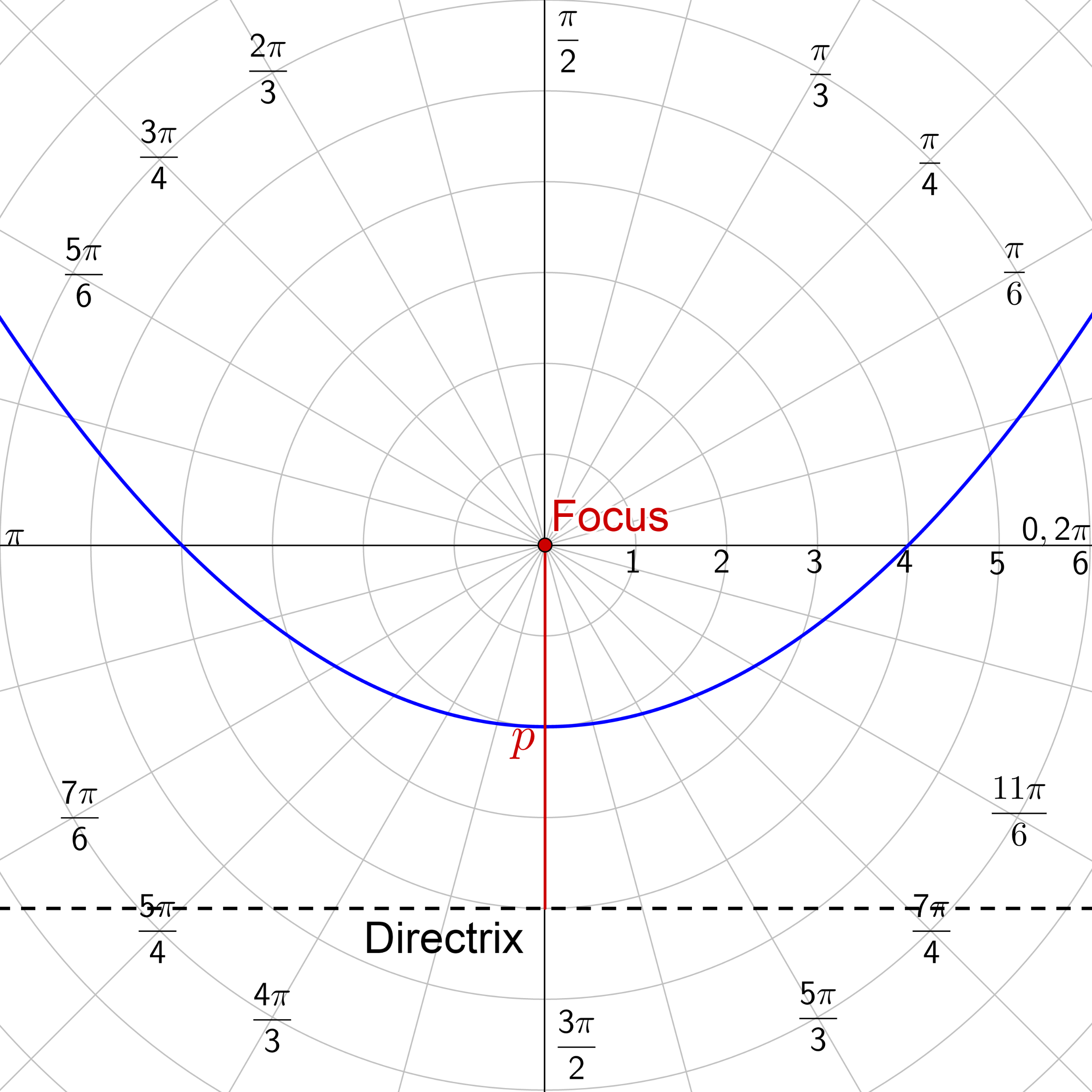 7-09 Polar Graphs of Conics
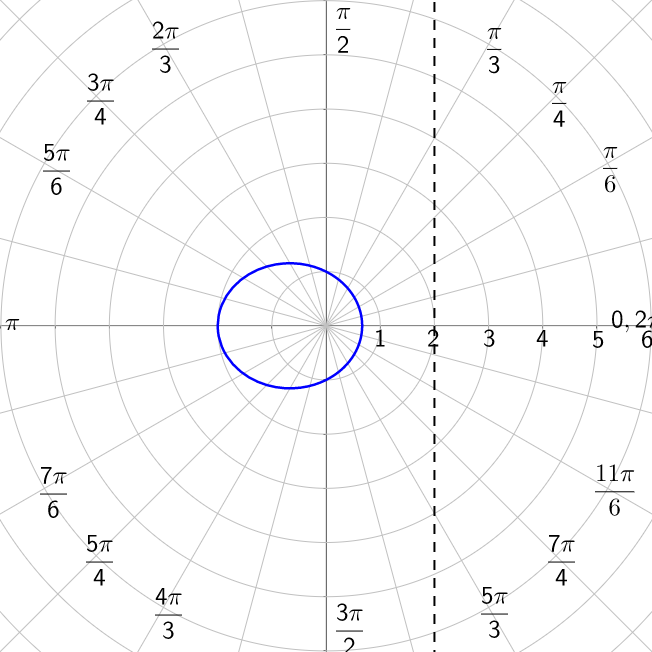 7-09 Polar Graphs of Conics
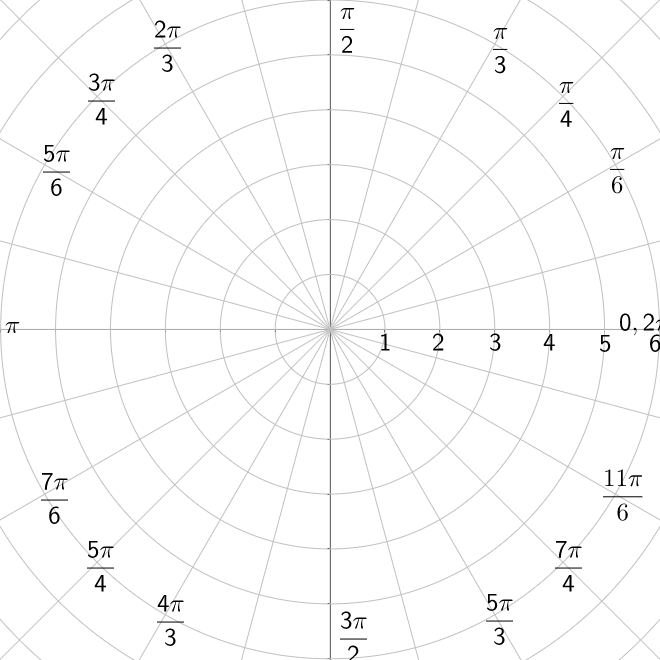 7-09 Polar Graphs of Conics
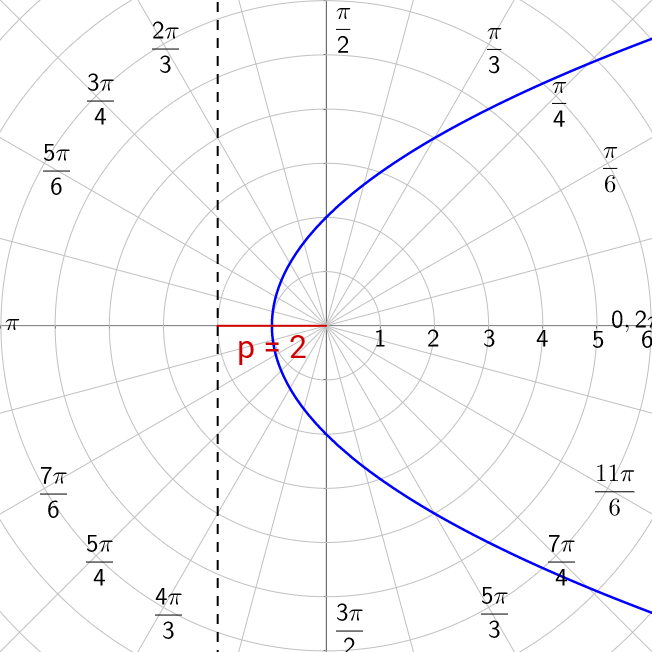 7-09 Polar Graphs of Conics
Continued on next slide
7-09 Polar Graphs of Conics
Write final equation
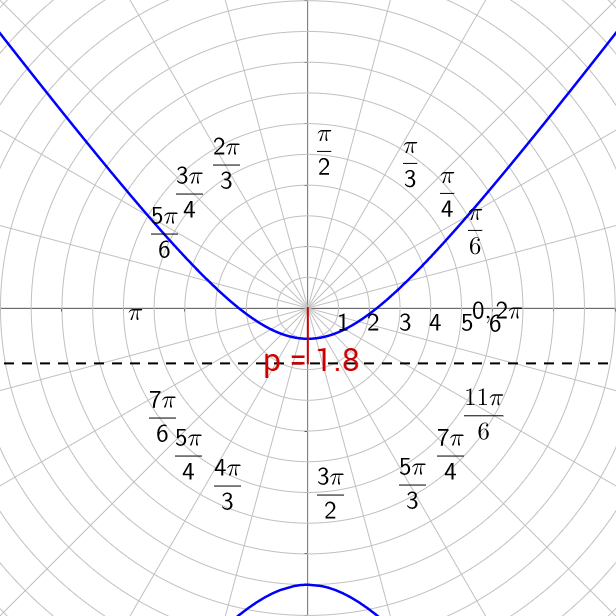